MAPPING EFFECT OF ABSENTEEISM ON WORK ENVIRONMENT OF EMPLOYEES WHEN WELLNESS BENEFITS OFFERED BY CORPORATES
PRESENTED BY:
Dr. SOUMYA KULSHRESTHA
PG/13/066
PROBLEM STATEMENT
When the corporate groups offers wellness benefits to the employees, they expect a better outcome out of the employees, in terms of efficiency and productivity.
Absenteeism should be controlled when the wellness benefits are offered.
To what extent the absenteeism affects the work environment of the employees and how is it correlated with the wellness benefits is the purpose of the study.
OBJECTIVES OF THE STUDY
To correlate Employee Wellness Benefits provided by the employer with Employees absenteeism in various corporates.

SPECIFIC OBJECTIVES:

To find out the level of stress of employees at their workplace.
To find out whether wellness benefits are provided to employees by the employer 
To check the awareness among employees with various statutory and non-Statutory welfare measure. 
To find out the rate of utilization of these services
To find out the kind of barrier faced in utilization of these benefits
Effect on absenteeism on employees due to the wellness benefits provided to them
To suggest remedial measures to improve the employee wellness benefits and to reduce the absenteeism.
METHODOLOGY
The study was conducted through the primary data with the help of questionnaire which was send online to different corporate HR heads.
TYPE OF DATA:
Primary Data
Questionnaire was designed and was sent to the HR head through mailers 
Sample Size: The questionnaire was sent to HR heads of 100 corporates, out of which only 33 responded. So the sample size is 33 respondents.
Sampling Technique Used: The technique used to analysed the data was correlation analysis
DATA ANALYSIS AND INTERPRETATION
GRAPH SHOWS THE RELATION BETWEEN THE DEGREE OF STRESS AT WORK WITH THE AVERAGE AGE WORKING IN THE CORPORATE
The average working age in the corporates is between 25-35 & 35-45
Out of this working age group we can see that the level of stress at their workplace is moderate. 
Out of 33 sample size, 16 corporates feel that the level of stress faced by their employees is moderate and 11 feels only slightly stressful.
GRAPH SHOWS THE RELATION OF DEGREE OF STRESS AT WORK AND ITS EFFECT ON THE ABSEENTISM.

HR heads of the different corporates feel that their moderate stressful working environment may or may not have effect on absenteeism of employees from the work. 
There is only marginal difference in between the options of effect of absenteeism of “not at all” (48.5% ) or “may be” (39.4%) and only 12.1% of heads feel that there is effect of stressful environment on the absenteeism of employees from the work.
THIS GRAPH DEPICT THE AVERAGE AGE OF EMPLOYEES OUT THE TOTAL EMPLOYEE STRENGTH OF THE CORPORATE

Here we get a better understanding of the average age of employees working in the corporate out of the total employee strength
So the wellness programs can be crafted as per the requirement of particular age group. 
This will not only help to design better wellness plan but also will reduce the absenteeism by effectively adopting such wellness programs.
CHALLENGES
Unresponsive staff and poor ambience 
Doubts over the availability and skill of the service provider, thereby hampering reliability 
Over promise and under delivery by service providers leading to unmet expectations of the clients  
Unawareness about these kind of wellness services in the market
Perspective of people that it does not make any difference to the company and the employees
Price sensitivity of the Indian customers, affected by the limited knowledge of wellness service offerings - Increase cost to company
Time limitation.
Restriction to make calls to HR heads due to which, was not able to get maximum respondents.
RECOMMENDATION
Considering the challenges prevalent for the wellness sector and according to the analysis:
Providers to enhance assurance on quality of service.
Focus on building a business model which can be sustained from a financial point of view 
Ensure on delivering high standards in customer relationship and experience management 
Focus on providing support to enhance quality, create awareness and promote wellness
CONCLUSION
When the effect of absenteeism on work environment is correlated with different factors, it brings into the light the actual benefits and the consequences of the wellness offerings by the corporates.
It showcases to what extent are they useful and what more inputs can be taken in by the corporate to encourage less absenteeism of employees and furthermore, prevent the various impacts on the work environment of the employees.
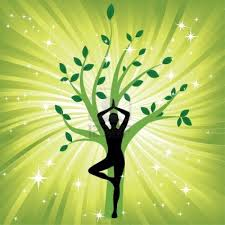